Neuaufnahmen auf die ITS  (pro Tag)
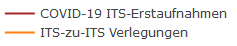 DIVI-Intensivregister
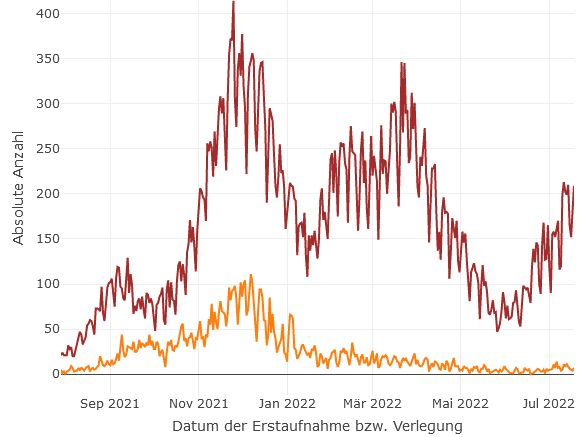 Mit Stand 20.07.2022 werden 1.330 COVID-19-Patient*innen auf Intensivstationen (der ca. 1.300 Akutkrankenhäuser) behandelt. 
Weiterhin Anstieg der COVID-ITS-Belegung
ITS-COVID-Neuaufnahmen mit +1.324 in den letzten 7 Tagen
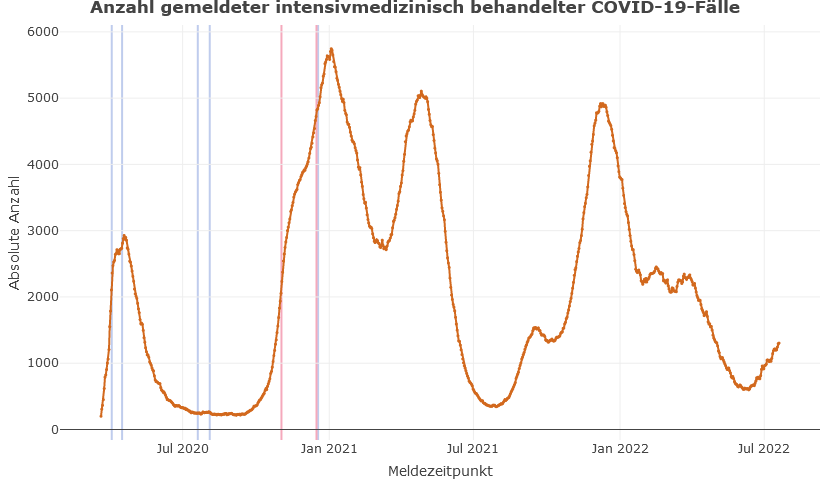 Lock-Down
Lock-Down
5.762
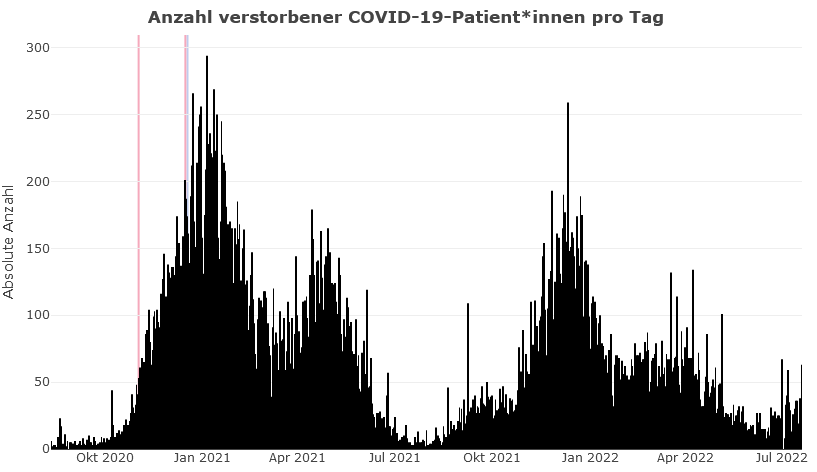 1.330
1
[Speaker Notes: Der Anstieg der COVID-Belegung auf den Intensivstationen hat letzte Woche die 1000er Marke durchbrochen, wie Sie in der Grafik links sehen.
Vorwoche Belegung: 1.232 (am 06.07) ->  Weitere Zunahme der ITS-Belegung

Vorwoche bei den Neuaufnahmen:  + 1.122 
-   Die verstorbenen ITS-Patient Innen nehmen mit den Anstieg der Fallzahlen ebenfalls weiterhin in der Anzahl zu.]
Anteil der COVID-19-Patient*innen an der Gesamtzahl betreibbarer ITS-Betten (letzte 8 Wochen)
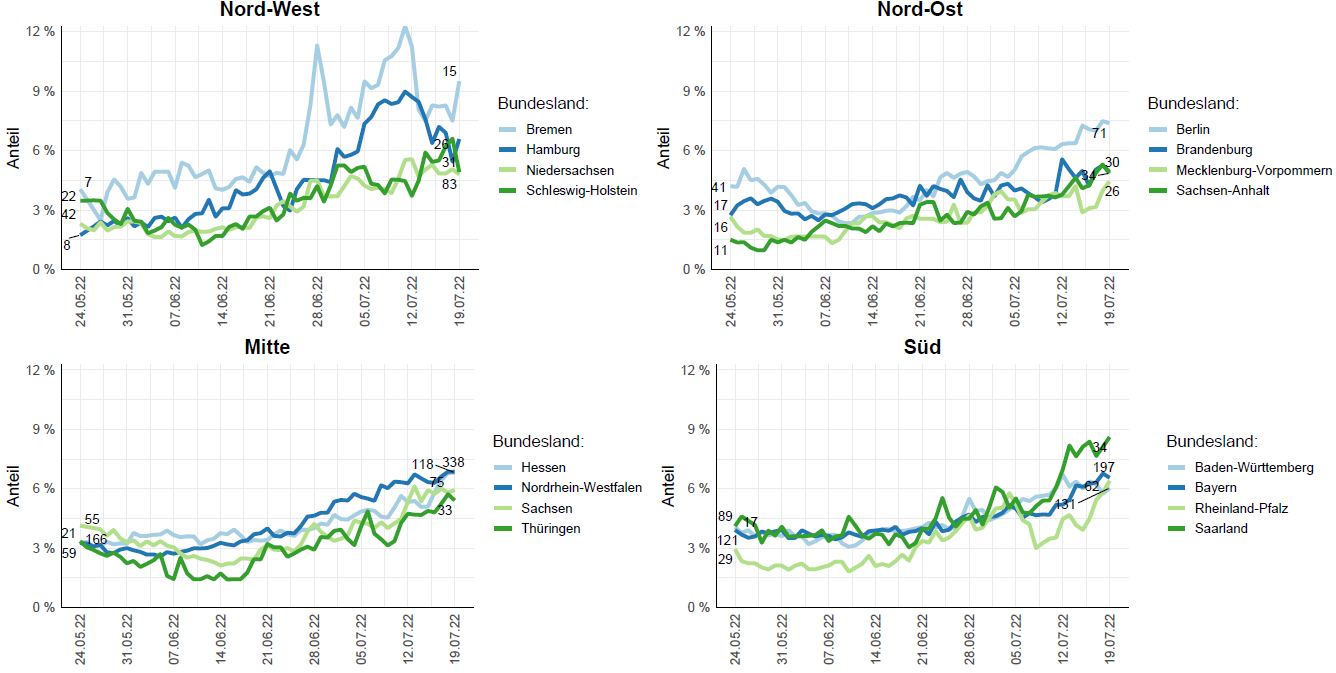 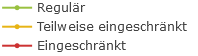 Einschätzung Betriebssituation
Behandlungsbelegung COVID-19 nach Schweregrad
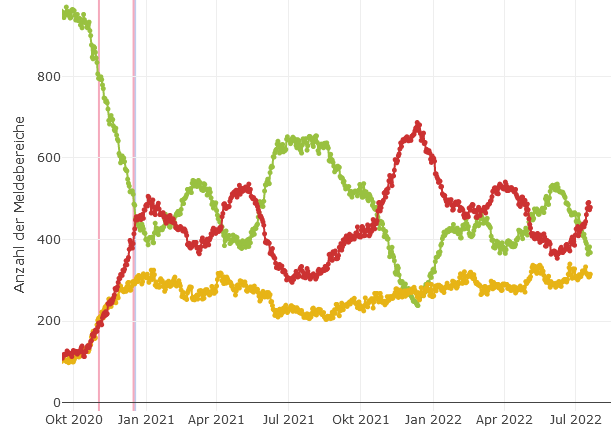 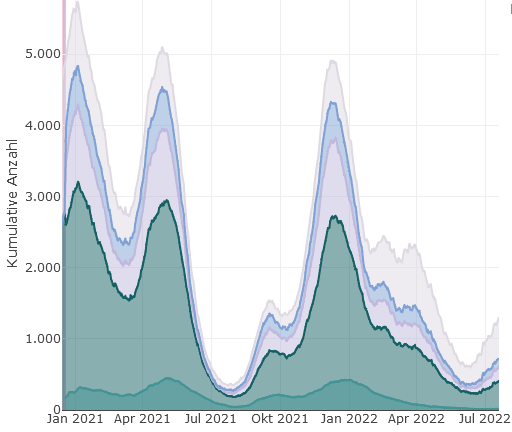 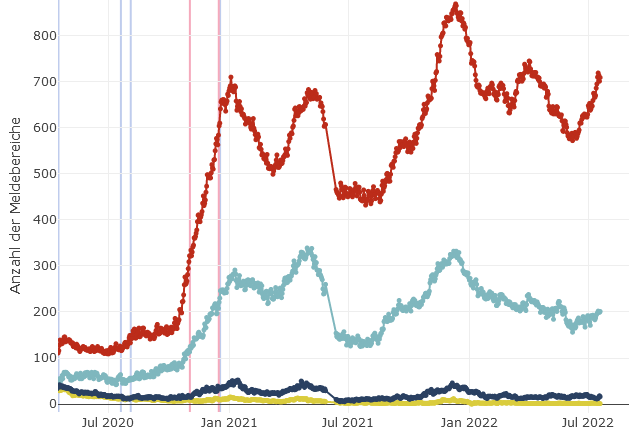 Gründe der Betriebs-einschränkung
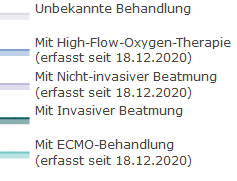 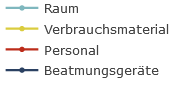 [Speaker Notes: In der Grafik links zeigt sich, dass bei allen Behandlungsgruppen, außer ECMO, ein Anstieg zu verzeichnen ist. Absolut steigen die Zahlen der verschiedenen Behandlungsgruppen , prozentual zeigt sich nun insgesamt doch ein Trend, dass vor allem die leichten Behandlungen anteilig zunehmen, und die schweren Behandlungen anteilig abnehmen. Der Zuwachs der Fallzahlen passiert sozusagen mehr durch leichtere Behandlungs-Ebenen.

So wie die Fallzahlen auf den Intensivstationen steigen, steigt auch auch Belastung (in der Grafik rechts oben), sowie der Personalmangel in der Grafik rechts unten. 
Fast 60% der MB melden eine Einschränkung (ganz bzw. teilweise)]
(absolute Anzahlen)
(zoom):
Altersgruppen Entwicklung  (absolut)
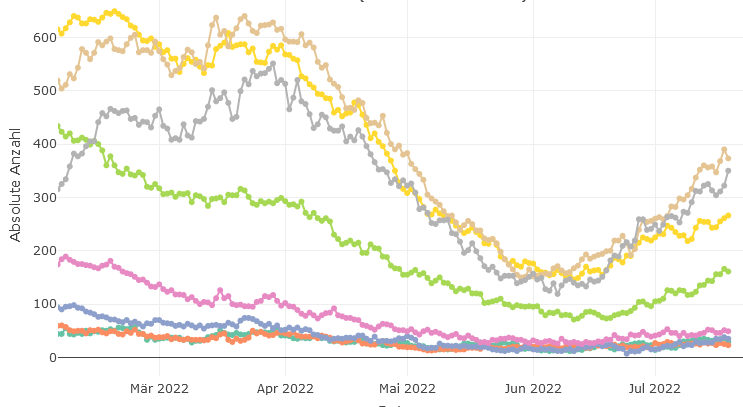 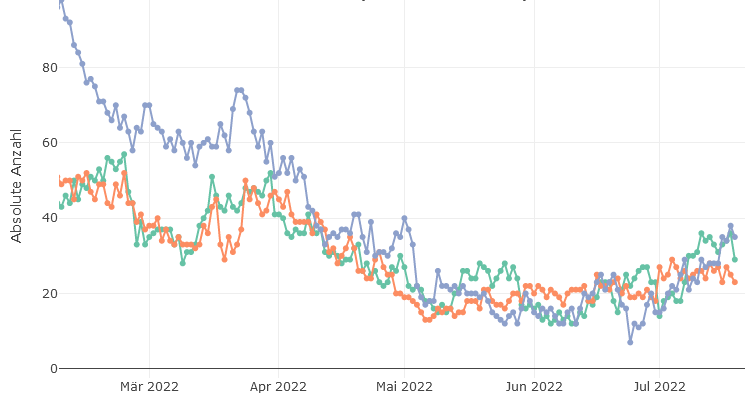 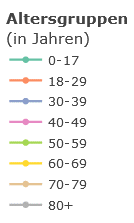 (prozentuale Anzahlen)
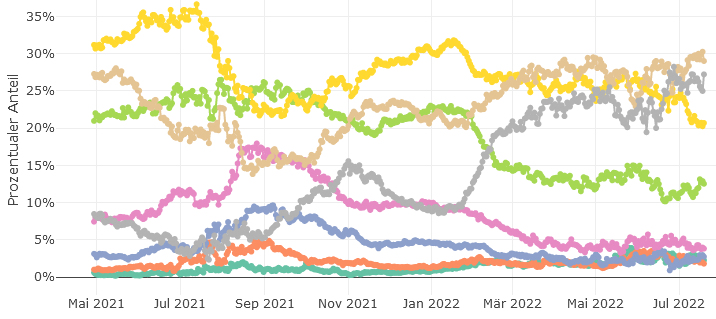 Altersgruppen Entwicklung  (prozentual)
[Speaker Notes: Die Altersverteilung oben links zeigt, dass, weiterhin in den absoluten Zahlen der Anstieg durch die Älteren Generationen getrieben wird, 60 oder älter sind die oberen 3 Linien in grau, braun und gelb.
Während sich bei den unter 40-jährigen kaum eine Zunahme zeigt (oben rechts)
Der Anteil der über 60-jährigen hat sich aktuell bei um die 75% eingependelt]
SPoCK: Prognosen intensivpflichtiger COVID-19-Patient*innen
Deutschland
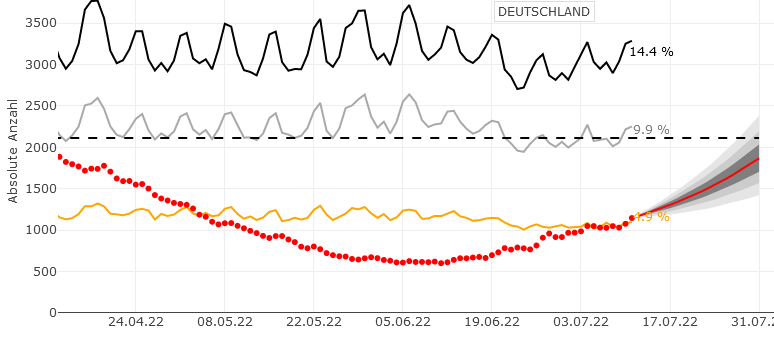 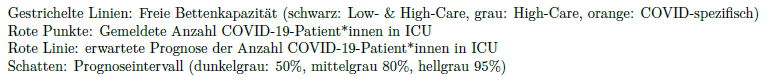 Länder (nach Kleeblättern) mit Kapazitäts-Prognosen:
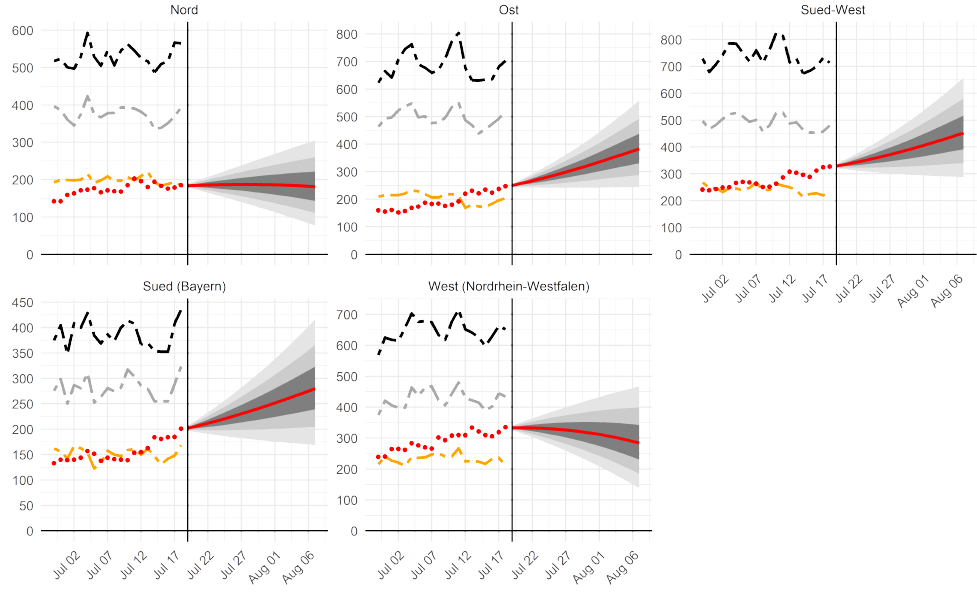 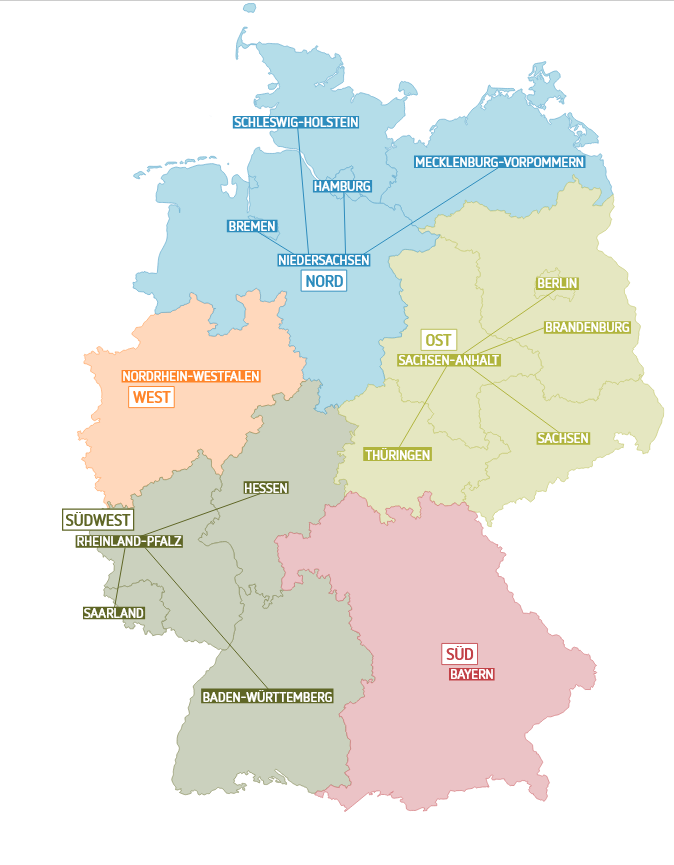 Kleeblatt Zuordnungen
[Speaker Notes: Prognosen für die nächsten 20 Tage!Hierbei ist zu beachten, dass dies die Trends anzeigt wenn der jetzige Zustand und Trend sich fortsetzt (sprich keine neuen Maßnahmen oder andere Effekte die nächsten Tage einsetzen).  Verlässlich sind also va eher die nächsten 10 (!) Tage der Prognose.

Die Prognosen sagen einen Zuwachs der COVID-ITS-Belegung in allen Bundesländern voraus.]